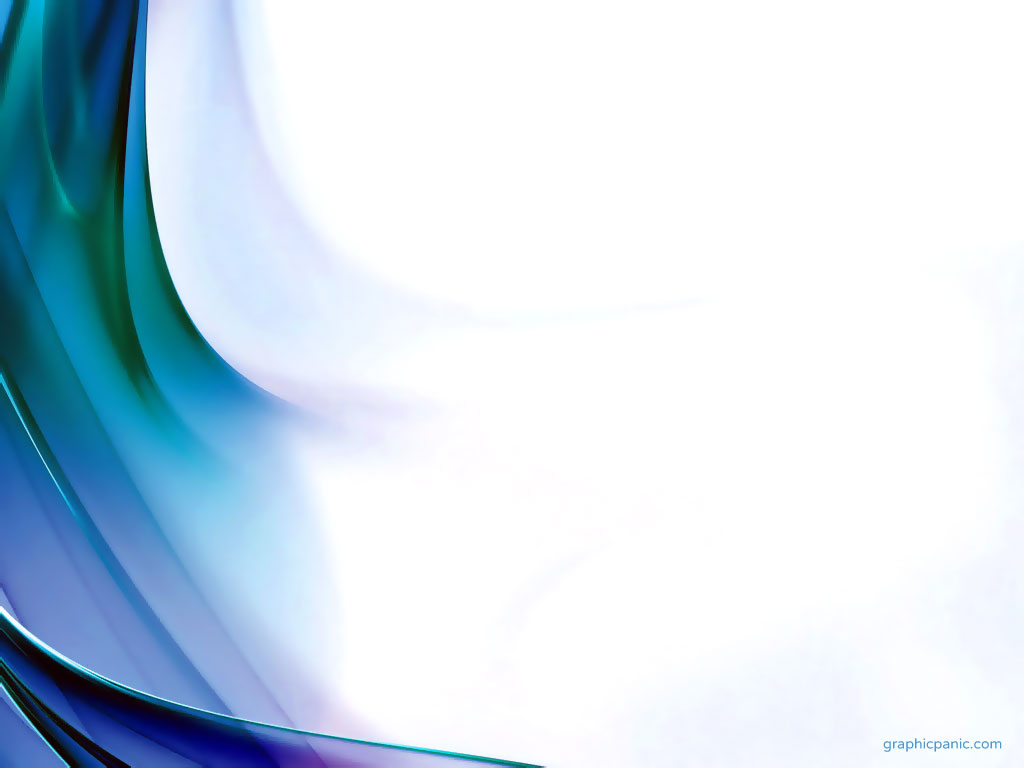 Creative Title
By:
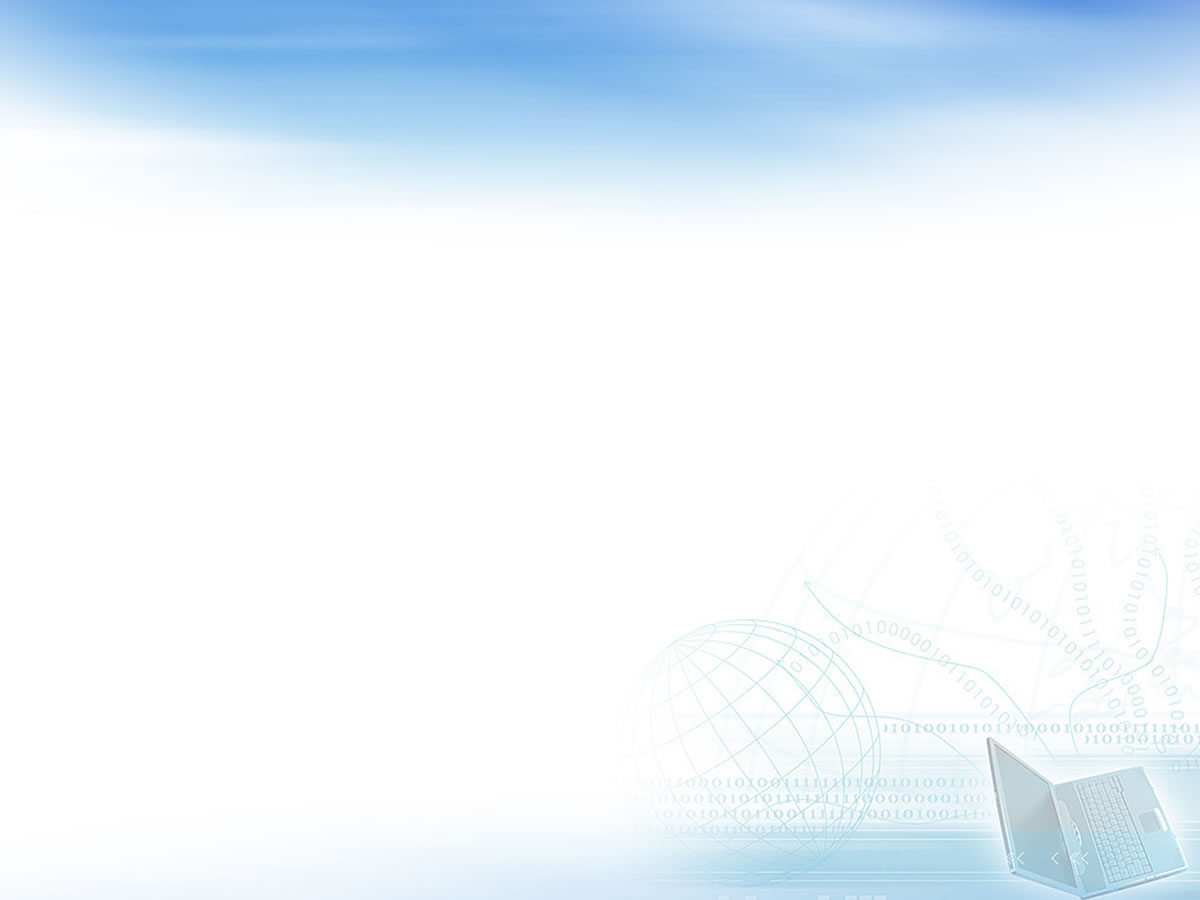 Title for Slide
Information
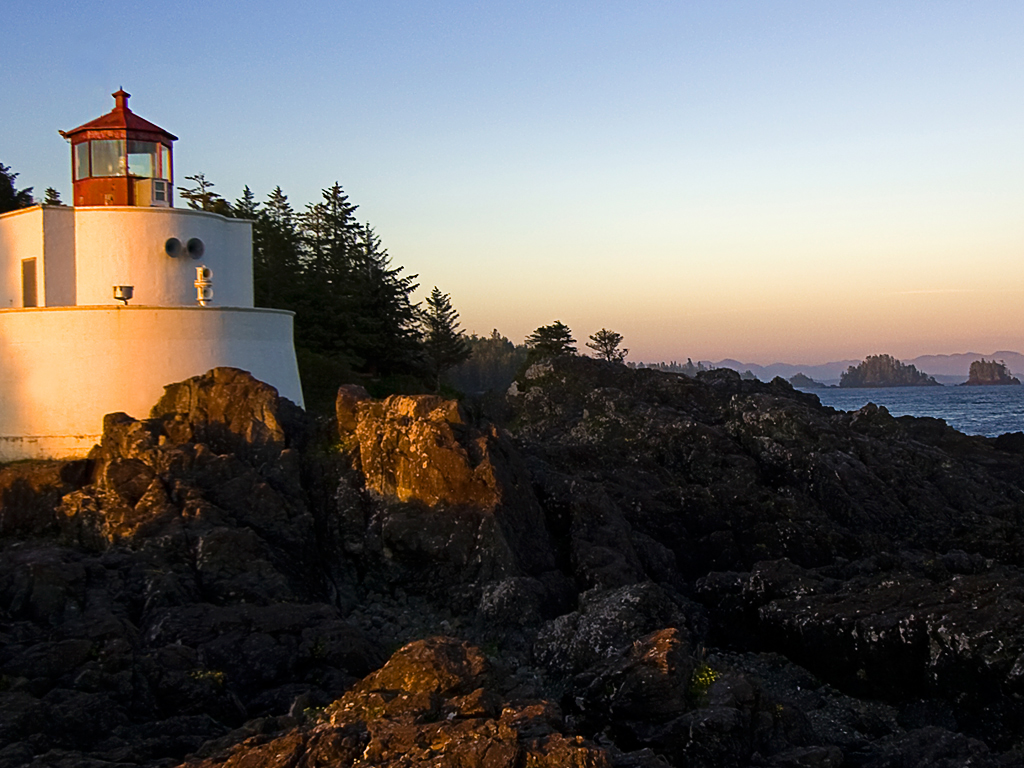 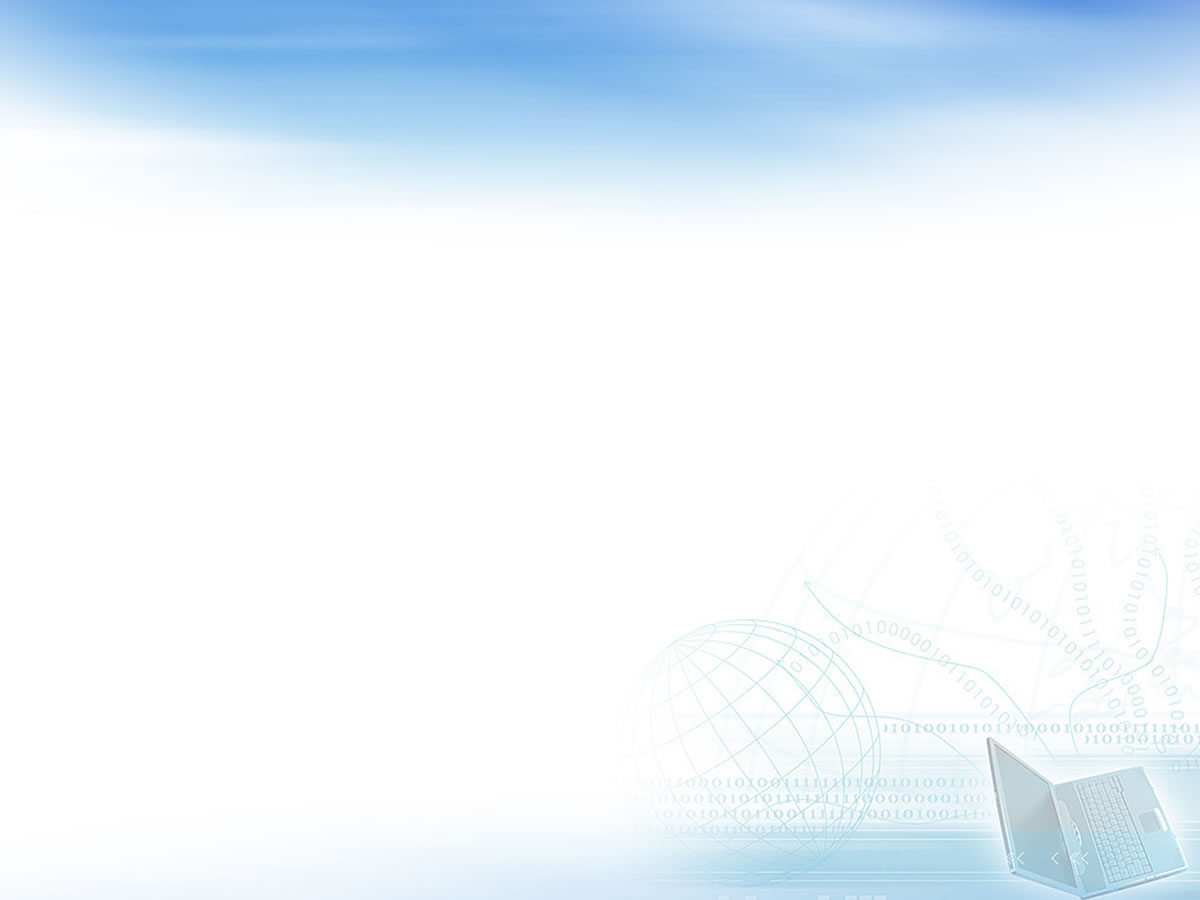 Title for Slide
Information
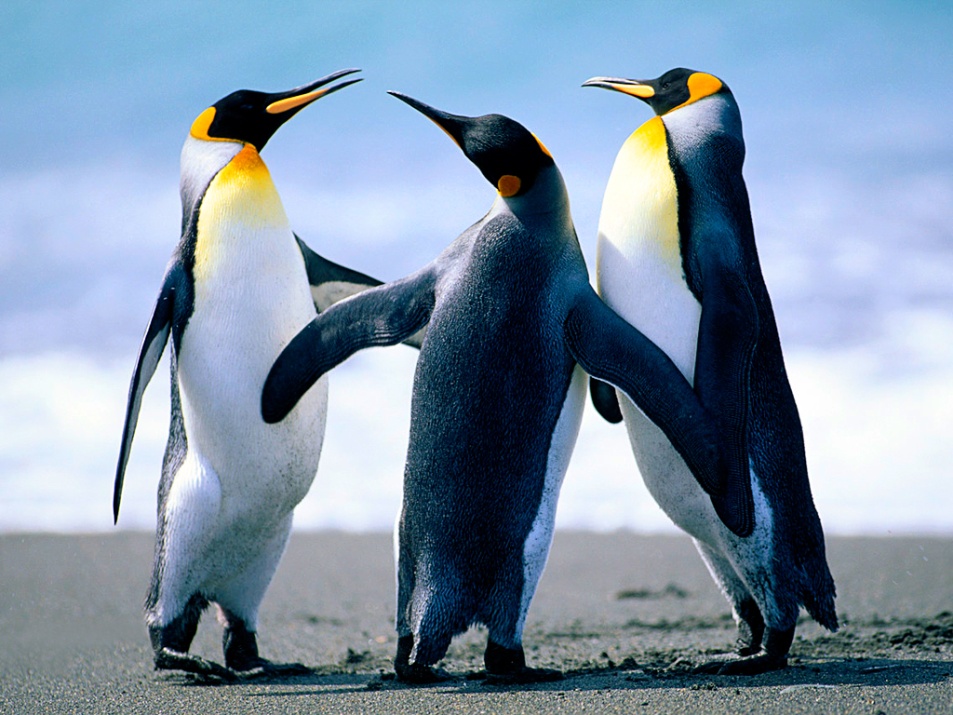 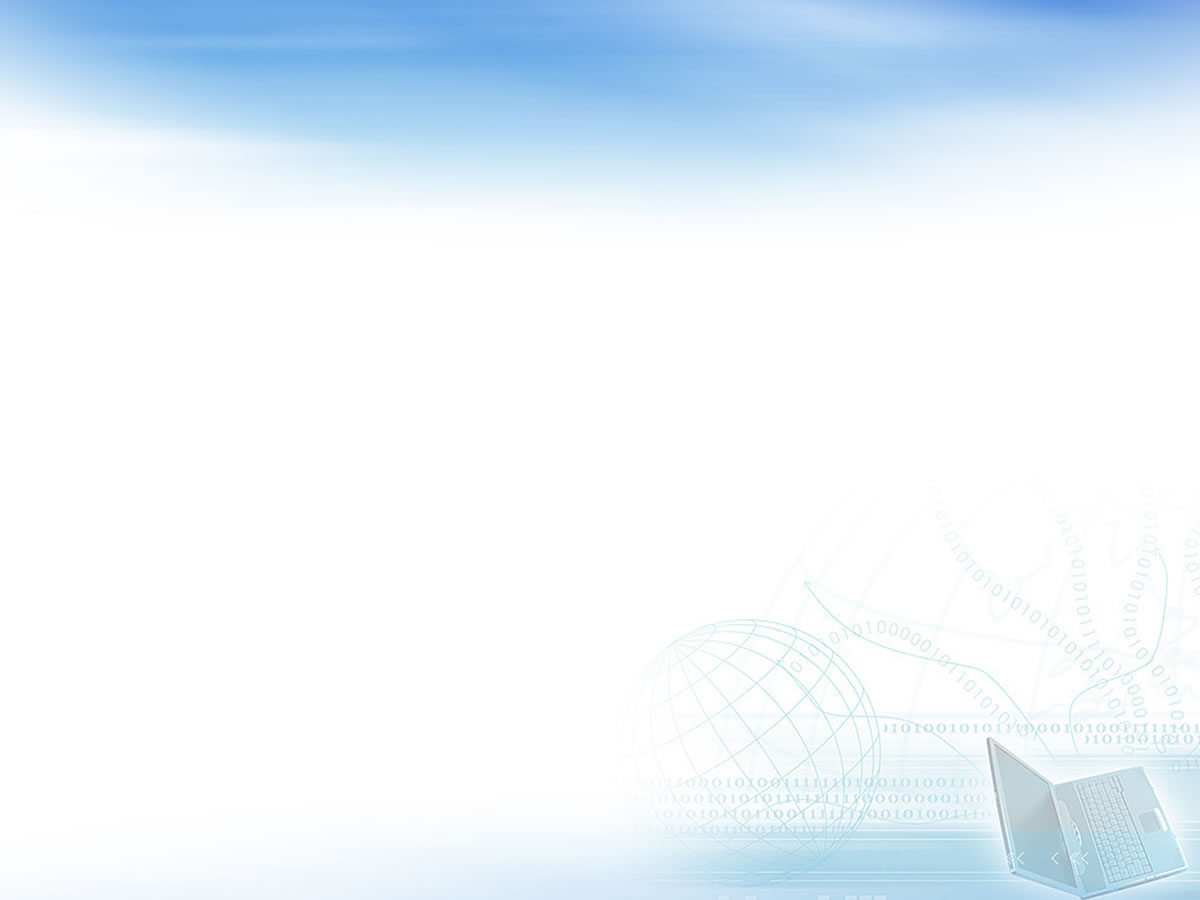 Title for Slide
Information
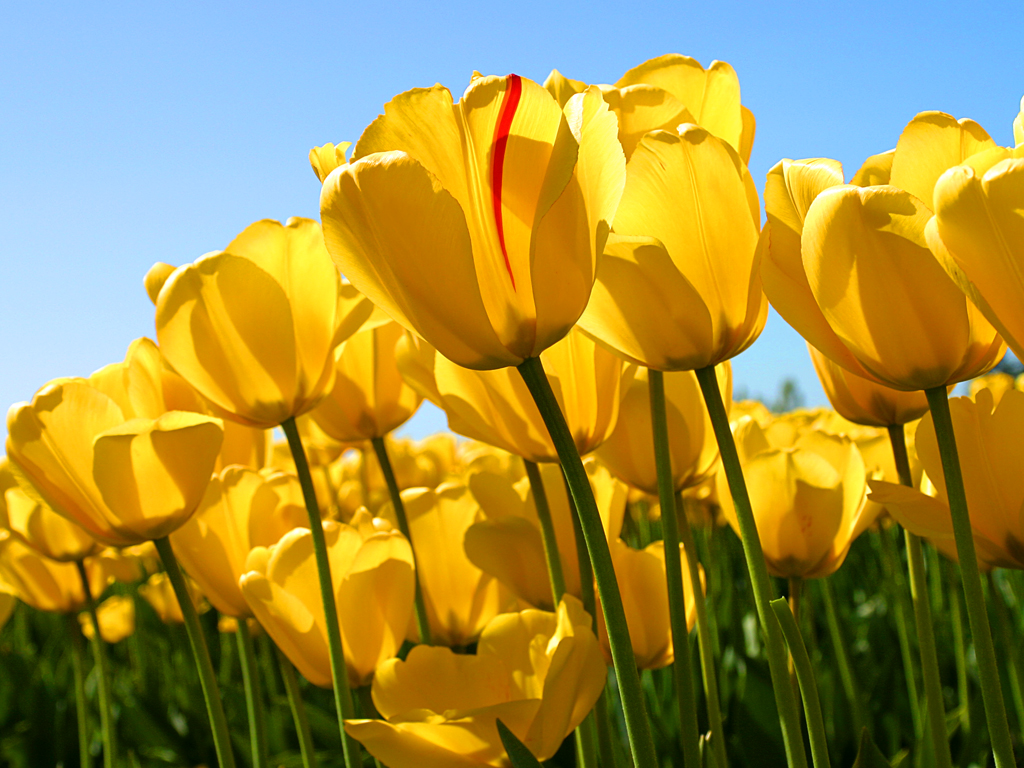 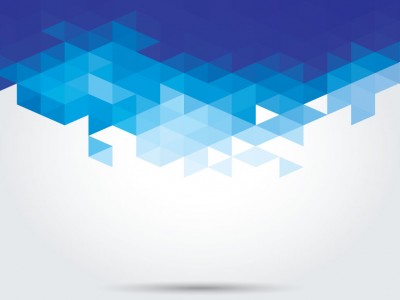 Thank-you for your time!